What are Invertebrates?
Invertebrates
In- (without) vertebra (joint of the spinal column)
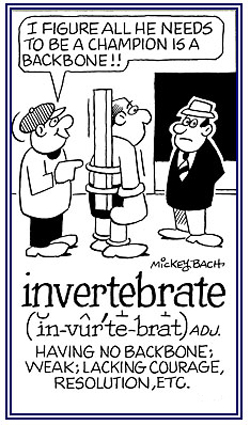 Lack vertebrae
Rely on shells, glass spicules, exoskeletons and hydrostatic pressure
1.3 millions invertebrates
Importance of Invertebrates
Economically and commercially valuable
Shrimp largest commercial fishery ~$10 billion
Florida coral reef tourism $1.2billion annually
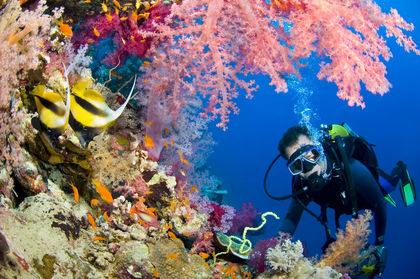 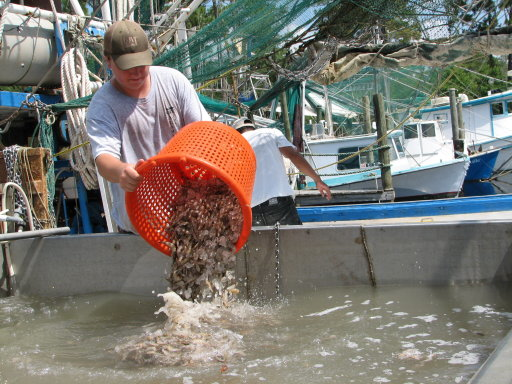 Importance of Invertebrates
Indicator species- environmental changes
Polychaetes indicate pollution in soft sediments
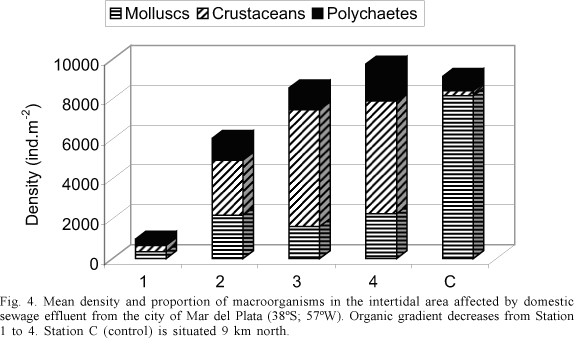 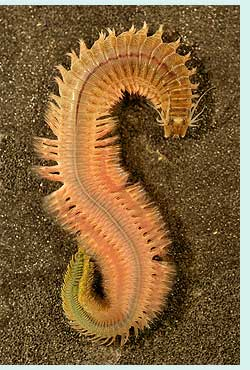 Importance of Invertebrates
Habitat Modifiers- generate habitat
Dense oyster beds stabilize sediment
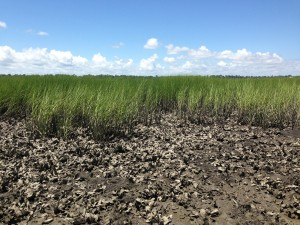 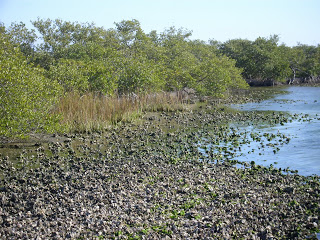 Importance of Invertebrates
Keystone Species- maintain diversity
Oysters water filtration – up to 15L per hour
decreases turbidity, removes bacterial biomass, reduced nitrogen and particulates such as carbon, phosphorus, nitrogen and silica, increased light penetration
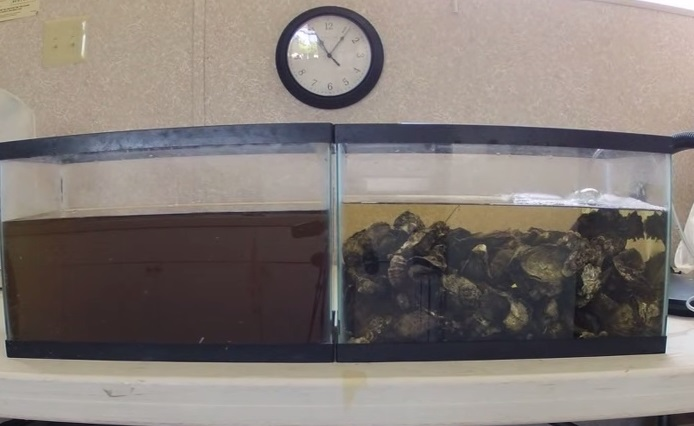 [Speaker Notes: https://www.youtube.com/watch?v=saAy7GfLq4w]
Phyla we will examine
Porifera 
Cnidaria 
Platyhelminthes
Nematoda
Annelida
Rotifera
Mollusca
Arthropoda
Echinodermata
Porifera
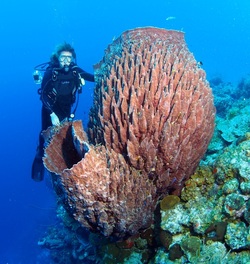 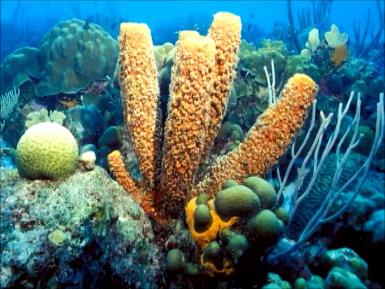 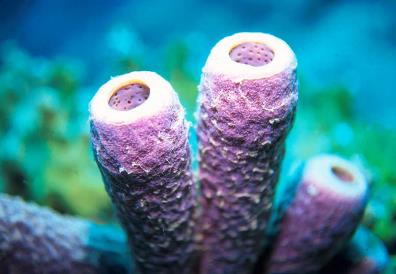 [Speaker Notes: Pore bearer – some of the most simple - three distinct groups]
Cnidaria
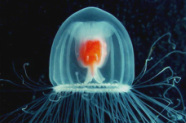 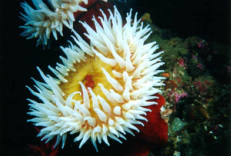 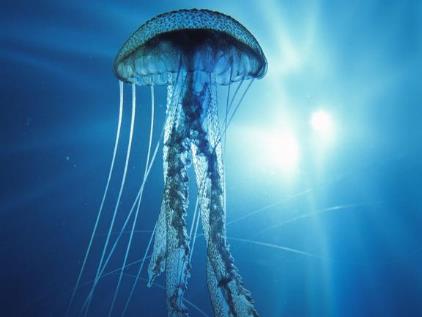 [Speaker Notes: Stinging cells – special stinging cells]
Platyhelminthes - Nematoda - Annelida
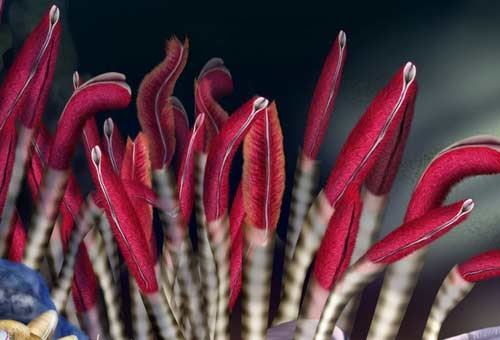 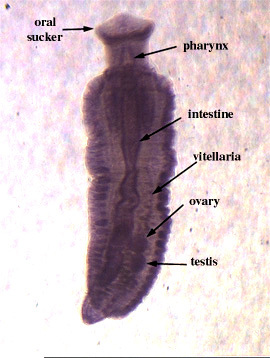 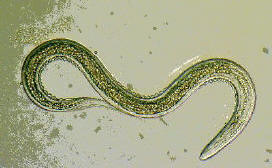 [Speaker Notes: Flatworm, roundworm, segmented worms]
Rotifera
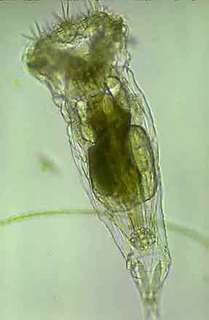 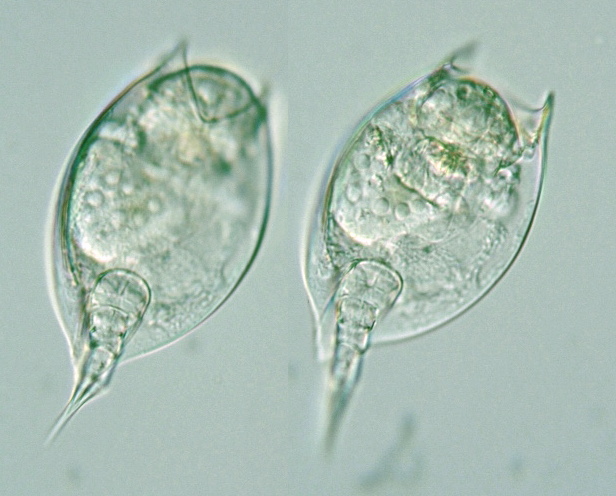 [Speaker Notes: Microscopic – rapidly revolving wheels]
Mollusca
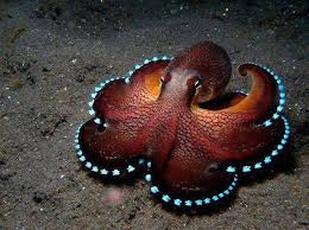 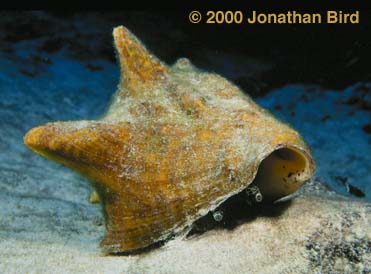 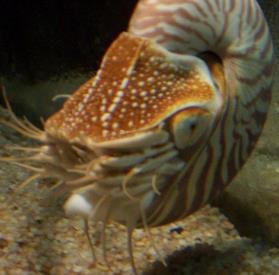 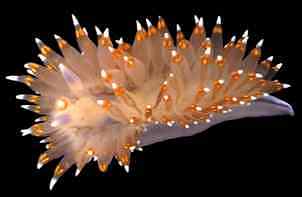 [Speaker Notes: Head foot -]
Arthropoda
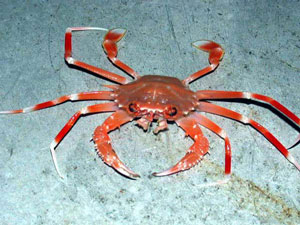 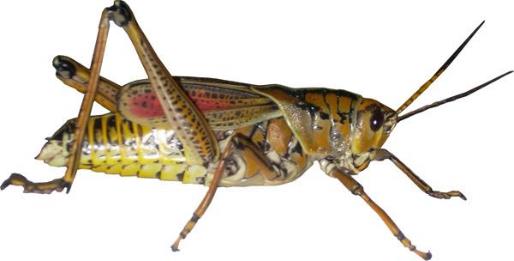 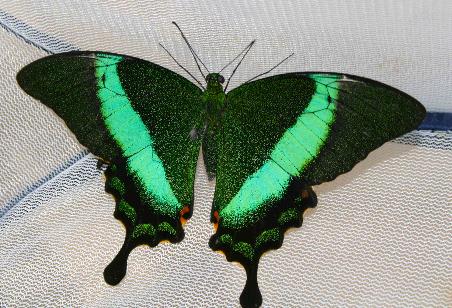 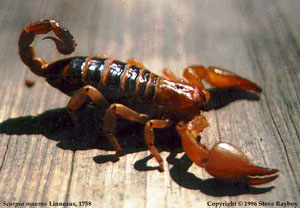 [Speaker Notes: 6-9 million species – jointed foot]
Echinodermata
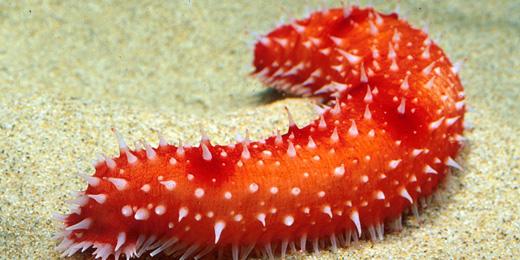 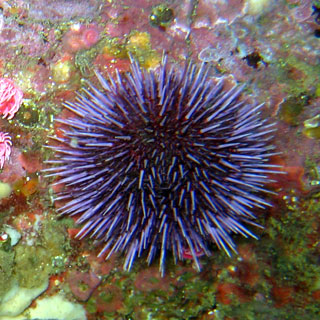 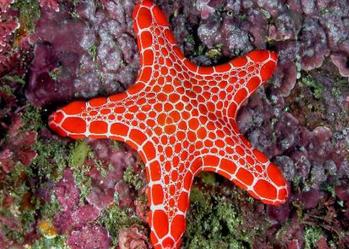 [Speaker Notes: Spiny skin – largest phylum that’s mostly marine]